Photosynthesis and specialized plant structures
Photosynthesis
Takes place in the chloroplast


The process by which plant cells use light energy to make sugar. (Glucose)
Chemical Formula - Photosynthesis
CO2 + H2O + (sunlight)  C6H12O6 + O2 + H2O

Limiting factors of photosynthesis:
1.  Amount of CO2 present in the air
2.  Amount of H2O available to be absorbed by the roots
3.  Amount of sunlight that can be captured by the leaves.
Specialized structures
Leaves – Site of photosynthesis
Designed to capture as much sunlight as possible
Stomata- Openings in the leaf, surrounded by GUARD CELLS, which allows CO2 in and O2 & H2O out.
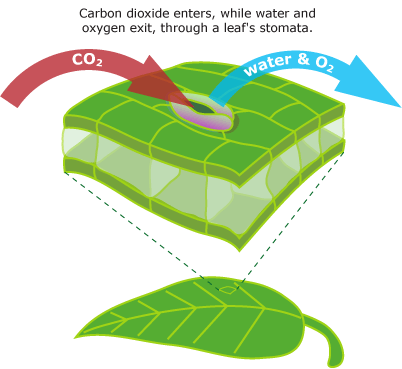 Chlorophyll
Chlorophyll, a green pigment in the chloroplast which traps light energy needed for photosynthesis
Wavelength of light
Chlorophyll absorbs all light except GREEN.
Green light is reflected
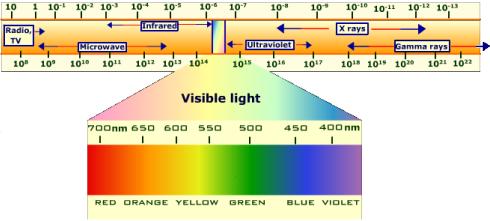 2.  Stems
Xylem- allows water to be transported throughout the plant

Phloem- allows the transport of sugars, minerals and hormones


These two structures are compared to the arteries and vein system in humans
3.  Roots
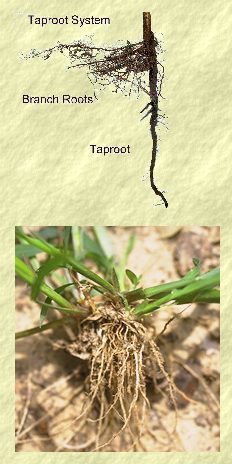 Functions:
1.  Anchors the plant securely to the ground
2.  Absorb as much  water as possible